Measuring Contagion Risk on Banking system in the Digital Era
Musdholifah
Ulil Hartono
Yulita Wulandari
Introduction
A bank has various risks inherent in it.
Financial institutions have an exposure effect towards each other that can be seen from the practice of interbank market (Kapoor, 2010; 19-20).
Globalization leads to the connections between financial institutions and money markets, domestically and internationally
collapse of a financial institution in one country, which might spread to other institutions or countries (Shah, 1997), we called it contagion or systemic risk.
Literature Review
Rescue costs for banks that experience stressed conditions in preventing the systemic collapse are quite large (Shah, 1997)
Memmel & Sachs, 
(2013)
Schoenmaker (1996)
Philippas, et al. (2015)
Gai, et al. 
(2011)
Aharony & Swary (1983)
De Bandt & Hartmann 
(2000)
Interbank market is the most important risk distribution channel for banks and other financial institutions.
Distribution channel can also occur in the context of liquidity and refinancing
Adapted the Barabási –Albert model (BA model). The shocks in small banks caused huge losses in a whole so that there was a need for a crisis restraint policy. T
Concentration and complexity are the main causes of the fragility of the financial institutions until they are able to be the channel which spread shocks in the economic cycle.
The spread of contagion effects through information and credit channels. The spread of contagion effects through information channels is divided into pure and noisy contagion.
The spread of contagion risk can occur through foreign exchange transactions in the market and the fair value of financial assets
Hypothesis
H1: There is a causal relationship between interbank banking pressures 
H2: There is an effect of shocks on bank i towards bank j
Method
This study aimed at determining the contagion risk in several banks in Indonesia. 
The samples used in this study were banks that provided financial reports from 2007-2016. Based on that characteristic, there were 18 banks taken as the research samples. 
The data used in this study were audited financial statements and were available on each bank’s website or on the website of Indonesian Stock Exchange.
Three variables were used to measure the financial contagion risk indicator (Christiawan & Arfianto, 2013):
The method used was Vector Autoregression (VAR )
1
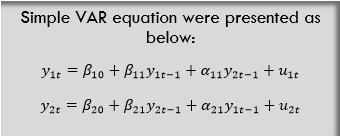 2
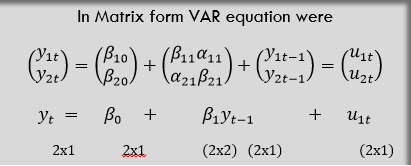 3
Result & Analysis
To answer the first hypothesis, the granger Causality test was conducted using α of 5%, the results:
One-way Causalities
Bank CIMB Niaga  BTN, BCA, BRI, BNI,Commonwealth Bank Indonesia, Bank Permata, Bank Mega, KEB Hana Bank, J-Trust Indonesia Bank
Bank BCA  Bank Mayapada International, Maybank Indonesia, Bank Mega, Bank Resona Perdania
BRI  BNI, Bank Ekspor Indonesia, Mayapada Bank, Bank Nusantara Parahyangan
Bank Mandiri  BRI, BNI, Commonwealth Indonesia
Bank Commowealth Indonesia  BNI, Bank Mega
BTN  BCA
BNI  Bank Danamon Indonesia
 J-Trust Bank  BNI. 
Mayapada International Bank  BNI
Bank Permata  Bank Mayapada International & BNI.
Bank Woori Saudara Indonesia  BNI
Bank Ekspor Indonesia  Maybank Indonesia & Bank Resona Perdania
Two-way Causality
two-way relationship or causality between BCA and Bank Mandiri.
Vector Auto Regression Analysis
Large banks with large asset values ​​could reduce the risk of the shock impacts that occurred in other banks. In some cases, the shock of other banks gave benefits to the aforementioned banks, example: BNI
The Bank shocks could also be caused by the condition of the bank in the past.
In several banks with not-too-large assets, the effects of shocks did not cause significant shock to other banks.
The interbank shocks, even though they were statistically positive, they were not too significant because the shock did not directly cause default conditions to other banks and did not cause a systemic crisis in banks in Indonesia.
Supported by Zakaria (2015) and Christiawan and Arfianto (2013)
Conclusion & Recommendation
1
2
Aims of this study: analyzing the pressures and the impacts of the shock effect from one bank to other banks.
The spread of the contagion risk in this study was measured from the interbank market risk channels by taking the bank vulnerabilities in interbank account interactions, the risks of the securities market and foreign exchange market.
The test results show that there is one-way and two-way causalities, for two-way relationship or causality it found that there is causality between BCA and Bank Mandiri.
There is an impact of the shock from banks j towards bank i, of which the statistics are not always positive. This shows that there is pressure among the banks in Indonesia.
the shock value tends to be small so that it does not lead to direct systemic crisis.
The limitation in this study is it does not take the distribution channel in terms of liquidity, therefore, the future studies are expected to take the contagion risk assessment in terms of liquidity into account.
Thank you